ЭЛЕМЕНТЫ АНАЛИТИЧЕСКОЙ ГЕОМЕТРИИ В ПРОСТРАНСТВЕ
Мастерство – это то, чего можно добиться.
А. С. Макаренко
I. «Кто не знает, в какую гавань он плывет, для того нет попутного ветра» (Сенека)

II. Практическое приложение векторного метода.    «Проще, легче, веселее!» (Станиславский)

III. Методы математики – методы научного мышления.                                       -«Подвергай всё сомнению» (Сократ)                                          - Высь, ширь, глубь,                                                                Лишь три координаты.                                                      Мимо них где путь?                                                             Засов закрыт …          (В. Брюсов)
IV. Твори, выдумывай, пробуй! (Домашнее задание)
Сенека Lucius Annaeus Seneca
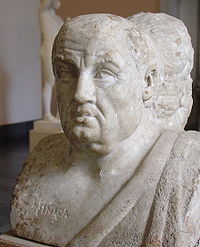 Дата рождения: ок. 4 до н. э.
Место рождения: Кордова
Дата смерти: 65
Место смерти: Рим
Кто не знает,
 в какую гавань
 он плывет, 
для того нет 
попутного ветра.
Устные упражнения
1) Дано: A(2;-3;1), B(4;-5;0), C(5;0;-4), D(7;-2;-3).                            Равны ли векторы         и        ?

2) Коллинеарны ли векторы        и       , если   A(1;-3;4), B(5;1;-2), C(2;0;1), D(4;-2;2)?

4) Ребро куба  ABCDA1B1C1D1   равно 1. Найдите угол между векторами:        
 а)                   ;             б)                    ;                                 
  в)                   ;              г)                    .
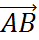 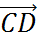 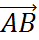 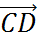 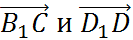 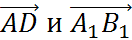 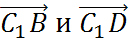 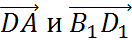 Ребро куба  ABCDA1B1C1D1   равно 1. Найдите угол между векторами:    а)
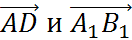 B1
C1
A1
D1
B
C
A
D
Ребро куба  ABCDA1B1C1D1   равно 1. Найдите угол между векторами: б)
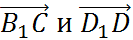 B1
C1
A1
D1
B
C
A
D
Ребро куба  ABCDA1B1C1D1   равно 1. Найдите угол между векторами: в)
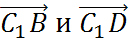 B1
C1
A1
D1
B
C
A
D
Ребро куба  ABCDA1B1C1D1   равно 1. Найдите угол между векторами: в)
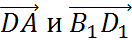 B1
C1
A1
D1
B
C
A
D
Заполните пропуски
и     коллинеарные, значит 1)    = … , если             ;
                                                2)    = … , если              .
Если     и     неколлинеарные , то    = …
Если    ,    и    некомпланарные, то     =…
 

 

Если            , то …
Если                 , то …
Если                              , то …
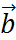 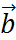 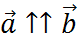 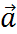 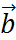 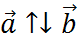 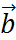 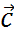 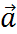 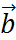 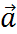 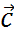 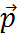 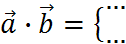 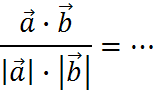 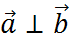 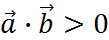 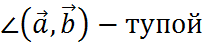 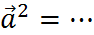 Заполните пропуски
и     коллинеарные, значит 1)    =    , если               ;
                                               2)    =       , если             , при k>0.
Если     и     неколлинеарные , то    
Если    ,    и    некомпланарные, то
 


 

Если            , то 
Если                 , то угол между векторами острый.
Если                              , то
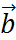 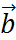 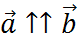 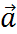 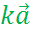 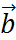 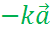 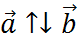 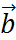 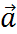 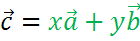 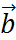 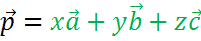 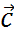 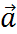 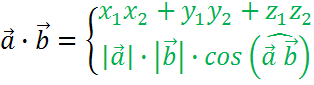 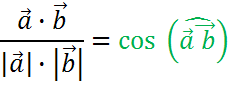 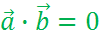 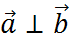 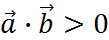 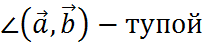 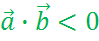 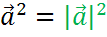 Константин Станиславский
Проще,
		легче,
			веселее!
Род деятельности: режиссёр, актёр
Дата рождения: 17 января 1863
Место рождения: Москва, Российская империя
Дата смерти: 7 августа 1938
Место смерти: Москва, СССР
Векторный метод
(Теорема о трех перпендикулярах)

     Прямая, проведенная в плоскости через основание наклонной перпендикулярно её проекции на эту плоскость, перпендикулярна и к самой наклонной.
(Признак перпендикулярности прямой и плоскости)
    Если прямая перпендикулярна к двум пересекающимся прямым, лежащим в плоскости, то она перпендикулярна к этой плоскости.
Сократ Σωκράτης
Портрет Сократа, скульптура римской эпохи хранящаяся в Лувре 
Дата рождения: около 469 год до н. э.
Место рождения: Афины
Дата смерти: 399 год до н. э.
Место смерти: Афины
Подвергай 
всё 
сомнению!
Переведите утверждение на векторный язык:
Прямые AB и MK параллельны.
A, B, C и D  лежат в одной плоскости.

Сделайте все возможные выводы из равенства:
                 .
             .
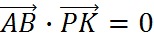 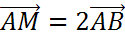 Валерий Яковлевич Брюсов
Портрет работы Михаила Врубеля 
Дата рождения: 1 (13) декабря 1873
Место рождения: Москва
Дата смерти: 9 октября 1924
Место смерти: Москва
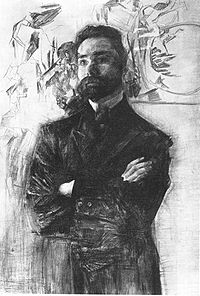 Высь, ширь, глубь,
Лишь три координаты.
Мимо них где путь?
Засов закрыт…
Платон
Дата рождения: 428 или 427 до н. э.
Место рождения: Афины
Дата смерти: 347 до н. э.
Место смерти: Афины
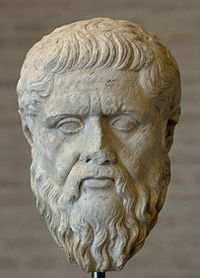 Геометрия                     приближает  разум к истине.
Алгоритм применения метода координат к решению геометрических задач
Выбираем в пространстве систему координат из соображения удобства выражения координат и наглядности изображения.

Находим координаты необходимых для нас точек.

Решаем задачу, используя основные задачи метода координат.

Переходим от аналитических соотношений к геометрическим.
Александр Данилович Александров
Дата рождения: 4 августа 1912
Место рождения: деревня Волынь, Рязанская губерния, Российская империя
Дата смерти: 27 июля 1999
Место смерти: Санкт-Петербург
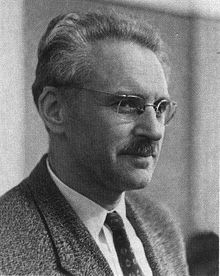 Сущность геометрии в её методе, где строгость вывода соединяется с наглядными представлениями.
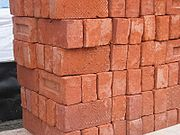 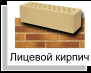 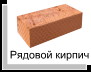 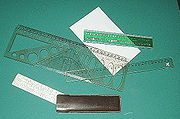